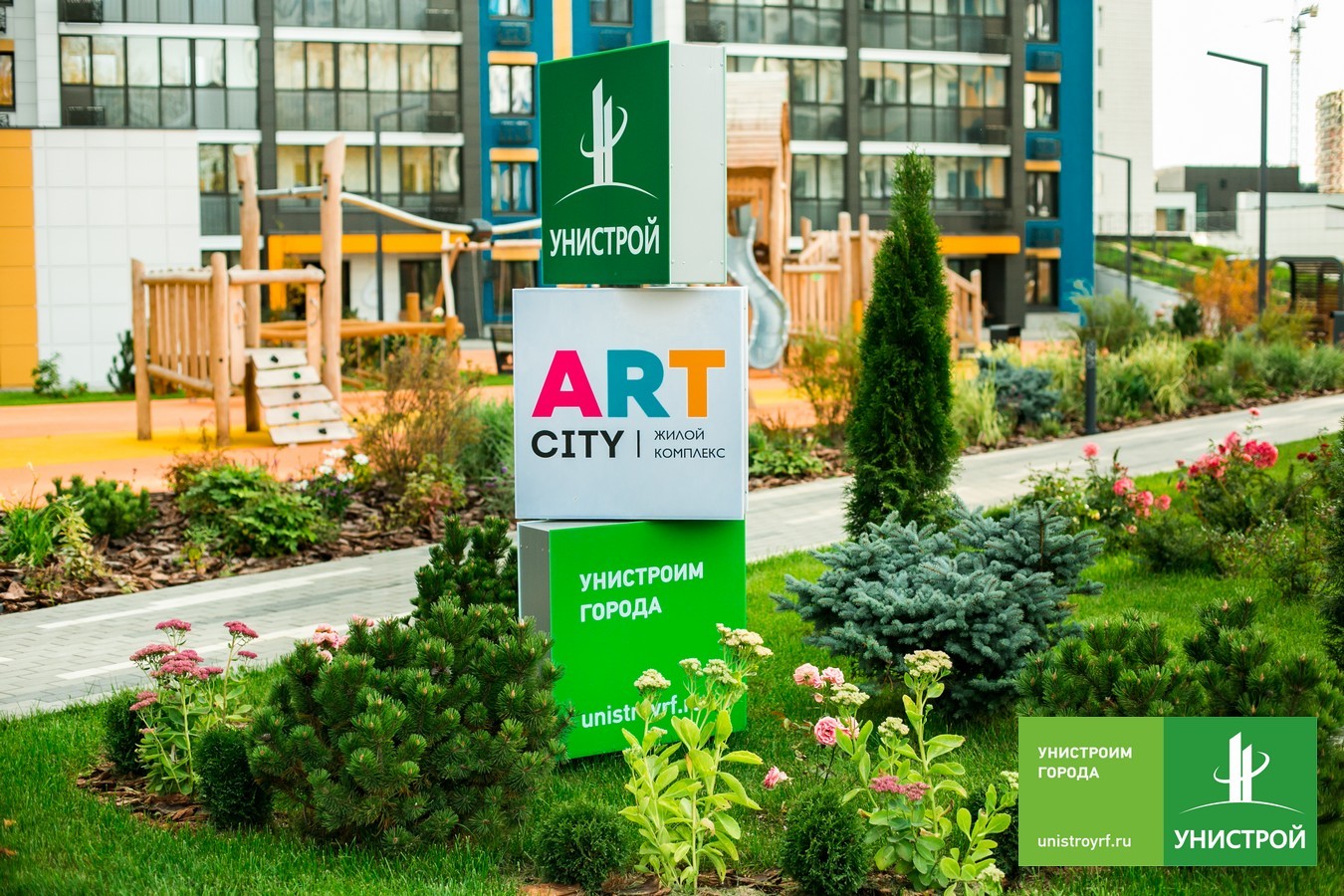 3 место. ART City Республика Татарстан Унистрой
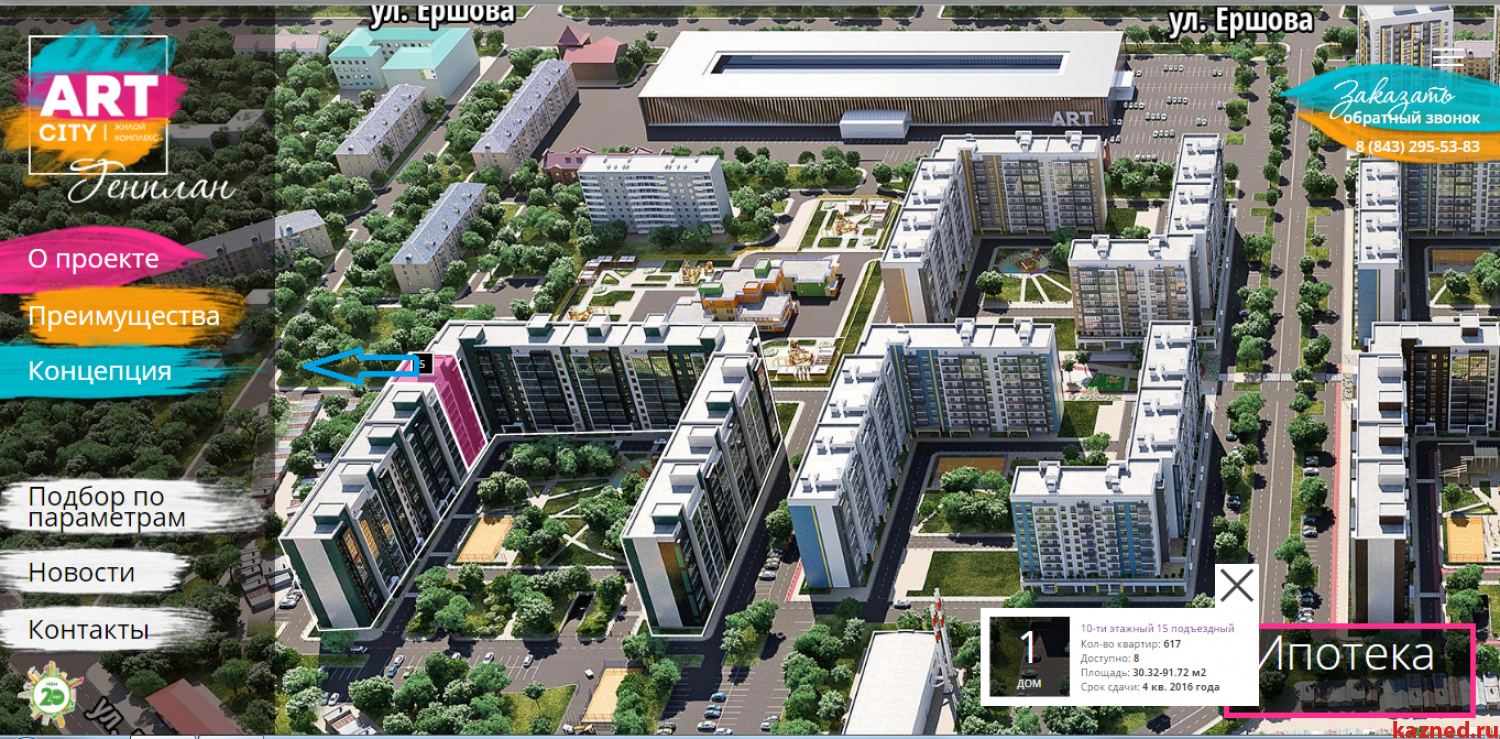 3 место. ART City Республика Татарстан Унистрой
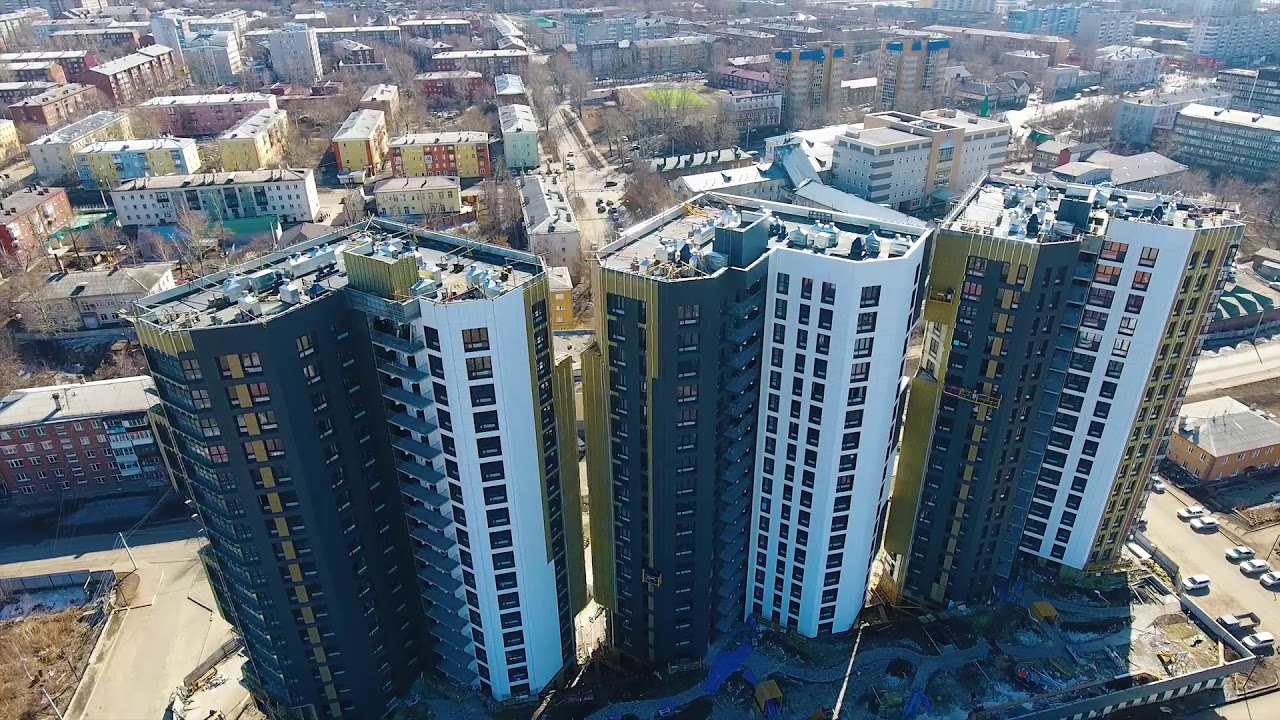 2 место. «Стрижи Сити». Иркутская область. Группа компаний Восток Центр
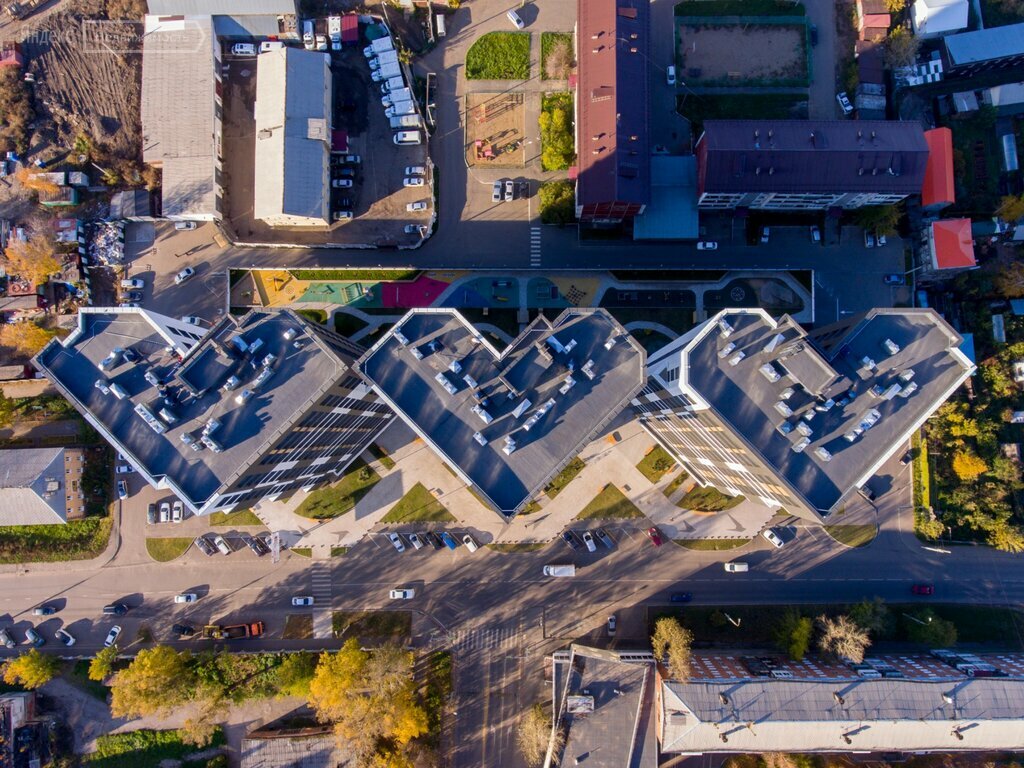 2 место. «Стрижи Сити». Иркутская область. Группа компаний Восток Центр
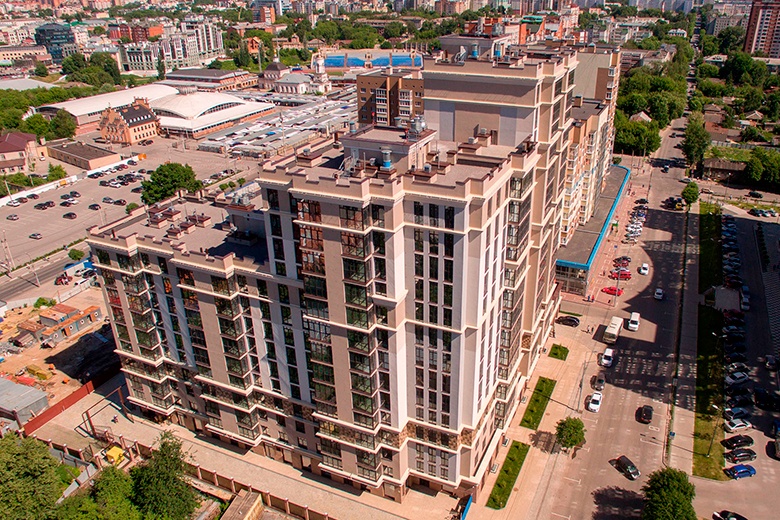 1 место. «Наследие Современности». Рязанская область Инвестиционно-строительная группа Мармакс
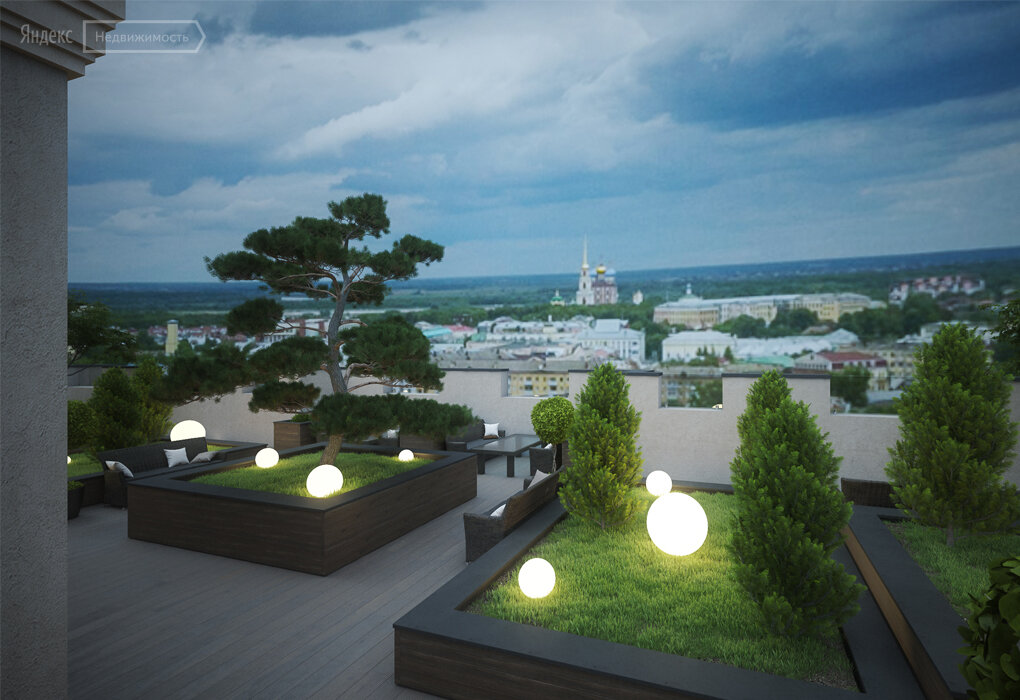 1 место. «Наследие Современности». Рязанская область Инвестиционно-строительная группа Мармакс